Para memorizar:
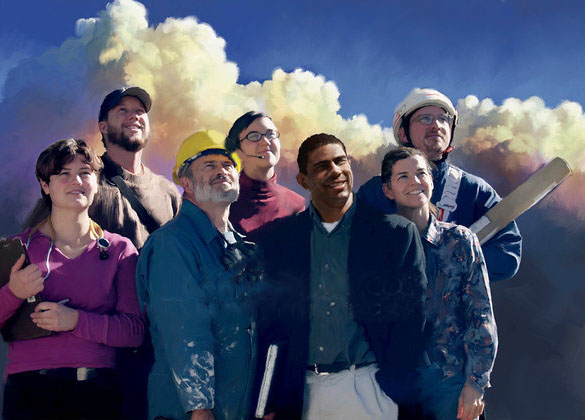 Enfoque del estudio
Las Escrituras nos enseñan que debemos servir al Señor desde nuestra juventud (Ecl. 12:1), trabajando con todas nuestras fuerzas (Ecl. 9:10) y con diligencia (Prov. 14:23; 2 Tes. 3:8). Además, necesitamos buscar el consejo del Señor en todo lo que nos propongamos lograr (Prov. 3:5). 
Cuando Dios otorga prosperidad material, espera que lo honremos con lo que nos da (Prov. 3:9, 10). Como destinatarios de esa generosidad, siempre debemos tener en cuenta que el verdadero éxito no depende de las riquezas, ni siquiera aquellas que provienen de Dios. El verdadero éxito significa ser un mayordomo fiel, independientemente de las circunstancias por las que estemos atravesando. En la prosperidad, la adversidad, la salud o la enfermedad, debemos ser fieles hasta la muerte para que, al final, podamos heredar la corona de la vida (Apoc. 2:10). 
En la lección de esta semana estudiaremos dos temas para obtener el éxito completo: 1) El criterio del éxito desde la óptica divina y; 2) Principios bíblicos para el éxito integral
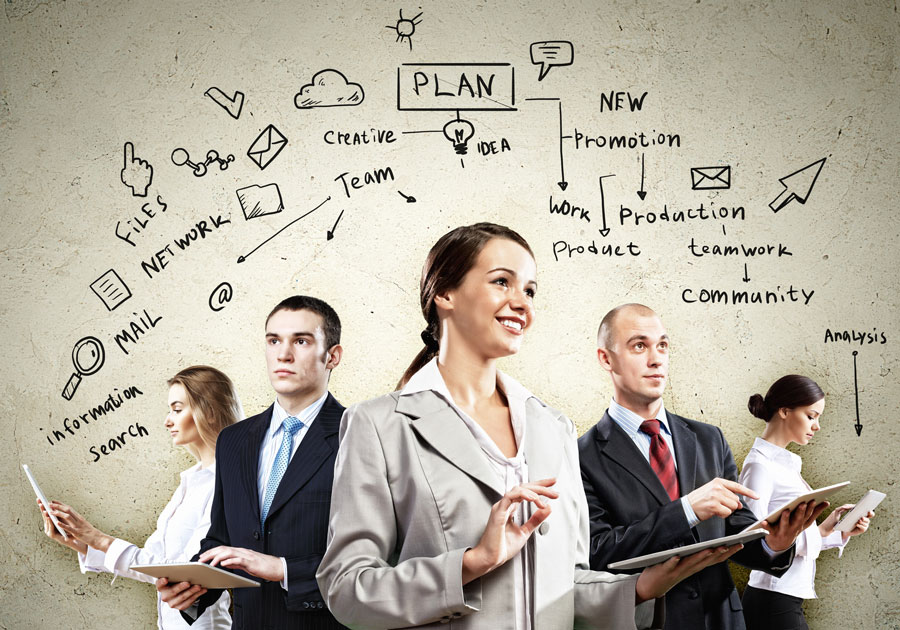 CÓMO PLANIFICAR PARA TENER ÉXITO (Introducción)
T
ras la muerte de Moisés, el Señor se dirigió a Josué para 	encomendarle la misión de guiar a los hijos de Israel a través del 	Jordán y hacia la Tierra de Promisión. Dios delineó el alcance de la 	Tierra de Promisión y cómo debía dividirse entre las tribus de Israel. Luego Dios le dijo a Josué el secreto de su éxito ver Josué 1: 7, 8.
¿Cómo medimos hoy el éxito en nuestras vidas? ¿Las bendiciones que Dios prometió a Moisés siguen siendo válidas para el pueblo de Dios en este momento de la historia de la Tierra? Desde una perspectiva puramente secular, el éxito se define como el logro de los propios objetivos o la consecución de riqueza, posición, honor o similares. Si la riqueza y la fama son los criterios del éxito, los deportistas profesionales, las estrellas de cine y los políticos serían los más exitosos. Pero todos estaremos de acuerdo en que estas personas no son las más felices del mundo. Afortunadamente, Dios ofrece una definición más satisfactoria del éxito.
"[N]uestro negocio o vocación forma parte del gran plan de Dios y, mientras se lleve a cabo de acuerdo con su voluntad, el se responsabilizara de los resultados. Como "colaboradores de Dios", la parte que nos toca es obedecer fielmente sus instrucciones. No hay, por lo tanto, lugar para la preocupación y la ansiedad. Se requieren diligencia, fidelidad, cuidado, economía y discreción. Cada facultad debe emplearse hasta lo sumo. Pero no debemos poner nuestra confianza en el resultado feliz de nuestros esfuerzos, sino en la promesa de Dios. La Palabra que alimento a Israel en el desierto, y mantuvo a Ellas mientras prevalecia el hambre, tiene hoy el mismo poder que entonces. "No os afanéis, pues, diciendo: iQue comeremos, o que beberemos?... Mas buscad primeramente el reino de Dios y su justicia, y todas estas cosas os serán añadidas“ Mateo 6:31-33” {Testimonios para la iglesia, t. 7, p. 32).
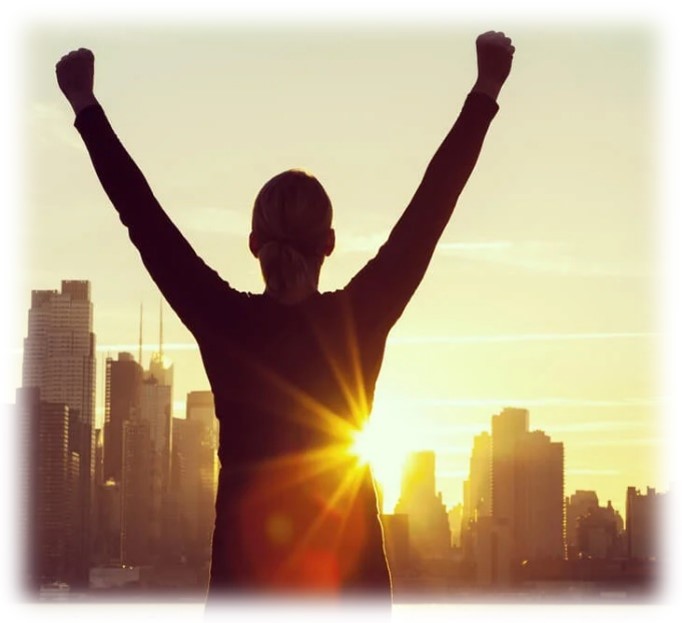 VAYAMOS POR PARTES
“E hizo Jacob voto, diciendo: Si fuere Dios conmigo, y me guardare en este viaje en que voy, y me diere pan para comer y vestido para vestir, y si volviere en paz a casa de mi padre, Jehová será mi Dios.” (Génesis 28: 20-21) 
Lee Eclesiastés 12:1 ¿Cuál es el mensaje para nosotros?
R: Hay que darle el primer lugar a Dios en todos los días, y más en los días de jóvenes, en los de felicidad -, de bienestar, siempre hay que agradecer a Dios.
Jacob había cometido varios errores en su vida, cuando estuvo en su hogar con su madre, prefirió oír los consejos de su mamá, que esperar a que se cumpliera la voluntad de Dios en su vida, la promesa hecha cuando nació. Sin embargo el haber dejado su familia lo hizo madurar y recurre al único ser que puede darnos el éxito en la vida, Dios. Cuando hace el pacto con Dios que se el lo prosperaba seria siervo de Dios. Y así fue Dios lo cuido protegió y cuando regreso a la casa de su padre regreso con muchas riqueza y con una familia. Aquí radica la importancia de poner a Dios en primer lugar.
“Acuérdate de tu Creador en los dfas de tu juventud". Eclesiastés 12:1. Jesús desea el servicio de los que tienen el rocio de la juventud. Quiere que scan herederos de la inmortalidad. Pueden llegar a ser hombres y mujeres nobles a pesar de la corrupción que abunda y mancilla a tantos de los jóvenes en su temprana edad. Pueden ser libres en Cristo, hijos de la luz, no de las tinieblas.” (Mensajes para los jovenes, p. 262)
Reflexionando: La importancia de poner a Dios en primer lugar evita fracasos, dolorosos, a lo largo de nuestra vida. Es como el matrimonio debemos analizar a nuestra futura pareja en el ámbito espiritual, laboral o vocacional antes de contraer matrimonio.
LA BENDICIÓN DEL TRABAJO (IDEALMENTE)
“Todo lo que te viniere a la mano para hacer, hazlo según tus fuerzas; porque en el Seol, adonde vas, no hay obra, ni trabajo, ni ciencia, ni sabiduría.” (Eclesiastés 9: 10).
Lee Génesis 2:15 (ver también Ecl. 9:10; 2 Tes. 3:8–10). ¿Qué importancia tiene el hecho de que, aun antes de la entrada del pecado, a Adán (y por cierto también a Eva) se les asignara un trabajo?
R: Dios sabía que los seres humanos necesitan trabajar, el Creador sabía que Adán no podía ser feliz sin ninguna ocupación. Esto ayudaría a su cuerpo a mantenerlo ejercitado física y mentalmente.
Hay quienes piensan que el trabajo es una maldición, y que fue creado después del pecado y como castigo para Adán y Eva, sin embargo el trabajo existió mucho antes de la caída del hombre. Dios sabia que el trabajo haría bien al hombre ya que lo mantendría ocupado y podría ejercitar su mente y su cuerpo. Hoy en día las personas activas laboralmente deberían de buscar un trabajo, no que les guste, sino que les apasione. Ya que cuando hacemos algo con pasión lo haremos muy bien, con gusto y felicidad, además de que este trabajo nos traerá grandes beneficios Mentales, espirituales y económicos, además que con esto estaremos honrando a Dios.
“¿Están los siervos generalmente dispuestos a hacer todo lo que pueden? ¿No es mas bien costumbre prevaleciente deslizarse por el trabajo tan rápida y fácilmente como sea posible y obtener el salario al menor costo posible? E l fin no es ser tan cabal como se pueda, sino obtener una remuneración. Los que profesan ser siervos de Cristo/no deberían olvidar el precepto del apóstol Pablo; "Siervos, obedeced en todo a vuestros amos terrenales, no para ser vistos como los que quieren agradar a los hombres, sino con sinceridad de corazón, por respeto a Dios. Y todo lo que hagáis, hacedlo de corazón, como para el Señor, y no para los hombres; seguros de que recibiréis del Señor la recompensa de la herencia; porque a Cristo el Señor servís". Colosenses 3:22-24” (Mensajes para los jóvenes, p. 160). 
Reflexionando: ¿Qué es lo que tiene el trabajo que, idealmente, debería convertirse en algo que pueda ser una bendición para nosotros?
LOS AÑOS PRODUCTIVOS
“Manda también estas cosas, para que sean irreprensibles; porque si alguno no provee para los suyos, y mayormente para los de su casa, ha negado la fe, y es peor que un incrédulo.” (Génesis 13: 12).
Lee 1 Timoteo 5:8; Proverbios 14:23; y Colosenses 3:23 y 24. ¿Qué aspectos importantes nos hablan sobre las finanzas del hogar?
R: Que se debe proveer para los nuestro, dar el sustento para la familia financiera, espiritual y social. Es nuestra responsabilidad sostener a la familia en estos aspectos. Para que sea una familia consagrada a Dios.
En la actualidad y durante la época productiva del ser humano, debiera de hacerse una planeación de la vida futura durante la soltería y en el matrimonio. En este ultima etapa, se debe considerar el sustento para la esposa y los hijos, aunque en la actualidad la mujer trabaja y ayuda con los gastos financieros para el sostenimiento del hogar, no debe descuidarse la educación de los hijos, donde también el hombre debe participar activamente. Se deben de mantener con los siguientes aspectos 1. Proveer un entorno cristianos en el hogar, 2. Enseñar a tener disposición y aprecio por el trabajo y 3. Contribuir a una buena educación. Sin olvidar enseñar a los hijo respeto, reverencia, obediencia y dominio propio.
“Hay ciencia en la clase mas humilde de trabajo; y si todos tuvieran ese concepto, verían nobleza en el trabajo. El corazon y el alma han de ser puestos en el trabajo, cualquiera sea la clase; entonces hay alegría y eficiencia. En las ocupaciones agrícolas y mecánicas, los hombres pueden dar evidencia ante Dios de que aprecian su don en las capacidades físicas, como también en las facultades mentales. Empléese la capacidad educada en idear mejores métodos de trabajo. Esto es lo que el Señor quiere. Todo tipo de trabajo que necesite ser hecho es honorable. Que la ley de Dios se convierta en una norma de acción, y entonces ella ennoblecerá y enaltecerá todo trabajo. La fidelidad en el desempeño de todo deber hacen del trabajo algo noble, y revela un carácter que Dios puede aprobar” (Notas biográficas de Elena G. de White, p. 387)
Reflexionando: Por supuesto, no importa lo que hagan, nadie tiene ninguna garantía sobre la dirección que tomarán sus hijos. ¿Por qué es importante que los padres no se culpen por las decisiones equivocadas que puedan tomar sus hijos mayores?
TRABAJAR CON INTEGRIDAD
“Mas Jehová estaba con José, y fue varón próspero; y estaba en la casa de su amo el egipcio. 3Y vio su amo que Jehová estaba con él, y que todo lo que él hacía, Jehová lo hacía prosperar en su mano.” (Génesis 39: 2-3)
Lee Génesis 39:2 al 5. Aunque los versículos no lo mencionan específicamente, ¿qué te imaginas que habrá hecho José para que su amo lo mirara tan favorablemente?
R: Jose se mantenía bajo los principios morales y espirituales que había aprendido desde niño. Era fiel a Dios y a sus principios, por eso era prosperado en todo lo que emprendia. Por eso su amo puso sus ojos en él.
Cuando nos conducimos bajo los principios de Dios, poniéndolos en practica en nuestra vida laboral, si comprometerlos siendo fiel a Dios en todo momento, Dios hará que prosperemos en nuestro trabajos, que las personas nos vean como trabajadores íntegros, honestos pero sobre todo fieles a Dios. Dios hará que hallemos gracia delante de nuestros Jefes, ocupando puestos de alta responsabilidad en el trabajo. Así como Jacob, José y Daniel, por citar algunos nombres de personajes bíblicos que no se vendieron y ni comprometieron sus principios delante de Dios.
“José camino con Dios. No permitió que se lo desviara de la senda de la justicia para desobedecer la ley de Dios ni con halagos ni con amenazas. Su dominio propio y su paciencia en la adversidad, y su inalterable fidelidad, han quedado registrados para beneficio de todos los que habrían de vivir mas tarde sobre la tierra. Cuando sus hermanos reconocieron su pecado en su presencia, los perdono ampliamente y manifestó mediante sus actos generosos y amantes que no albergaba resentimiento por la forma cruel como lo habían tratado previamente (La historia de la redeneion, p. 105). 
Reflexionando: ¿Cuáles son los principios que sigues, no solo en el trabajo, sino en la vida en general? ¿Qué cambios necesitas hacer posiblemente?
BUSCAR CONSEJOS PIADOSOS
“Será como árbol plantado junto a corrientes de aguas, que da su fruto en su tiempo, y su hoja no cae; y todo lo que hace, prosperará” (Salmo 1:3)
Lee Proverbios 3:5 al 8. ¿Cómo aplicamos este principio en nuestras cuestiones financieras básicas?
R: Debemos poner a Dios en primer lugar siendo fiel en la devolución de los diezmos y ofrendas, confiar el la sabiduría divina, siendo fieles a sus mandamientos, un hijo de Dios debe hacer una plnación de los recursos que Dios a puesto en sus manos, recordemos que solo somos mayordomos.
Dios puede ver nuestra vida de principio a fin. Sabe lo que es mejor para nosotros y desea que prosperemos. Esto significa más que la pregunta simplista: ¿Qué haría Jesús? Más bien deberíamos preguntarnos: ¿Cuál es su consejo en esta área de mi vida? ¿Por qué Dios nos pide que lo pongamos a Él primero en nuestra administración? No es porque Él sea egoísta o necesite el dinero. Nuestro Dios de amor dice: "Confía en Mí, y bendeciré el resto".
“Los que hayan puesto todos sus afectos en Dios tendrán éxito. En Cristo, se perderán a si mismos de vista y los atractivos del mundo no tendrán ningún poder para apartarlos de la obediencia. Comprenderán que los adornos exteriores no dan fuerza. No es una apariencia importante la que representa de una manera correcta la obra que debemos realizar como pueblo elegido de Dios. Los que trabajan en relación con nuestra obra pro salud deben estar adornados de la gracia de Cristo. Ello les permitirá ejercer la mayor influencia que sea dable ejercer para el bien” (Testimonios para la iglesia, t. 7, pp. 90)
Reflexionando: Es muy importante que escuchemos los consejos divinos, y los pongamos en practica en nuestra vida.
Puede que nunca compres un coche nuevo, pilotes un avión, escribas un libro o escales el Everest, pero si entras en el cielo con los redimidos de la Tierra, tu vida habrá sido un éxito. De eso no hay duda. Por otro lado, puedes llegar a ser rico y famoso, escribir un bestseller y recorrer a pie todo el Sendero de los Apalaches, pero si te pierdes el cielo y la eternidad, tu vida habrá sido un fracaso. Y de eso tampoco hay duda. Mi objetivo como cristiano comprometido es utilizar cuidadosamente los dones de talento, salud y tesoro que Dios me ha dado. Mientras yo hago mi parte, Dios seguramente hará la suya, trayendo beneficios a Su reino en la Tierra y a Su reino en el cielo.
En la lección de esta semana estudiamos dos temas para obtener el éxito completo: 1) El criterio del éxito desde la óptica divina y; 2) Principios bíblicos para el éxito integral 
"El verdadero éxito en cualquier línea de trabajo no es el resultado de la casualidad, el accidente o el destino. Es el resultado de la providencia de Dios, la recompensa de la fe y la discreción, de la virtud y la perseverancia. Las buenas cualidades mentales y el elevado tono moral no son fruto de la casualidad. Dios da oportunidades; el éxito depende del uso que se haga de ellos" Ellen G. White, Lift Him Up (Hagerstown, MD: Review and Herald, 1988), p. 193.
[Speaker Notes: .]